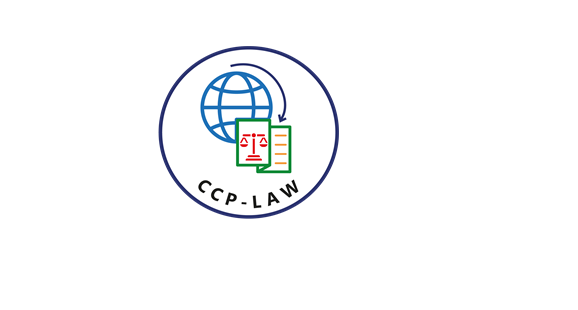 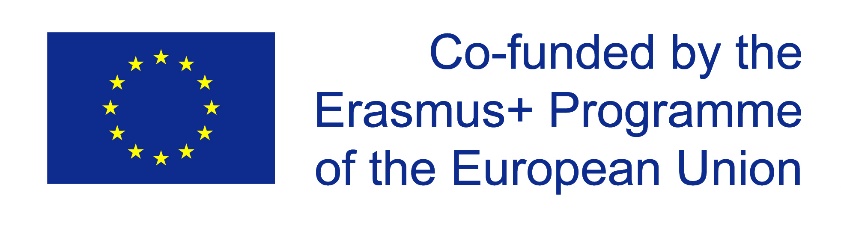 CCP-LAW
Curricula development on Climate Change Policy and Law
Subject title: CLIMATE CHANGE DISPUTE LITIGATION

Instructor Name: Nguyễn Thị Hồng Trinh
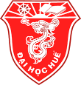 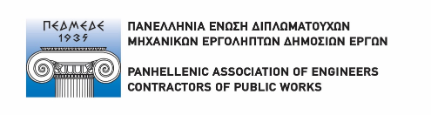 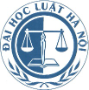 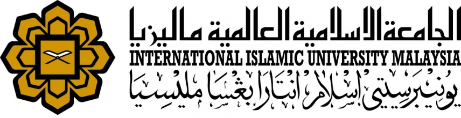 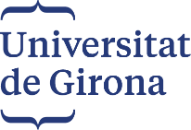 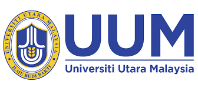 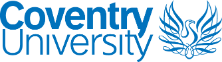 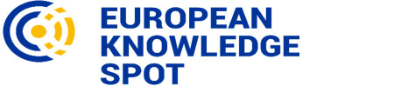 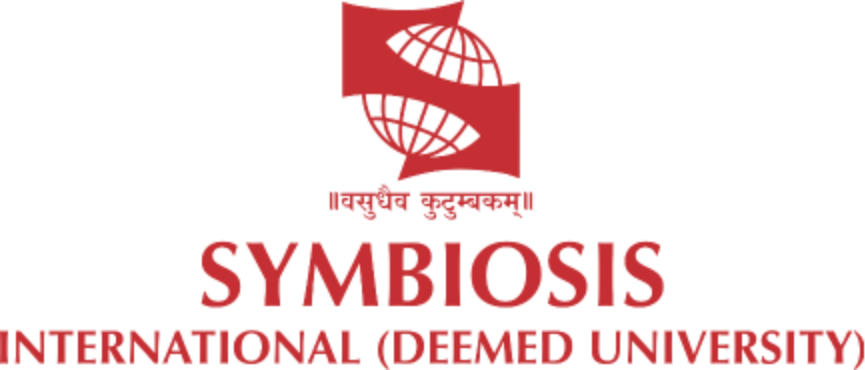 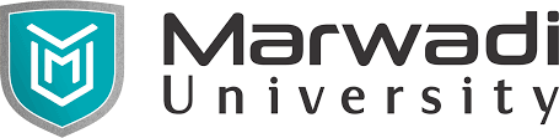 Project No of Reference: 618874-EPP-1-2020-1-VN-EPPKA2-CBHE-JP: 
The European Commission's support for the production of this publication does not constitute an endorsement of the contents, which reflect the views only of the authors, and the Commission cannot be held responsible for any use which may be made of the information contained therein.
8. THE INTERPLAY OF SCIENCE, ECONOMICS, AND ETHICS
8.1. Scientific Evidence in Court
This section explores the critical role of scientific evidence in judicial processes. We will examine how science intersects with the law, the challenges of presenting scientific evidence, and its implications for justice and policy making
Definition of scientific evidence
Overview of its role in litigation and policy
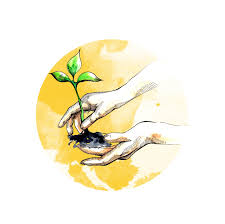 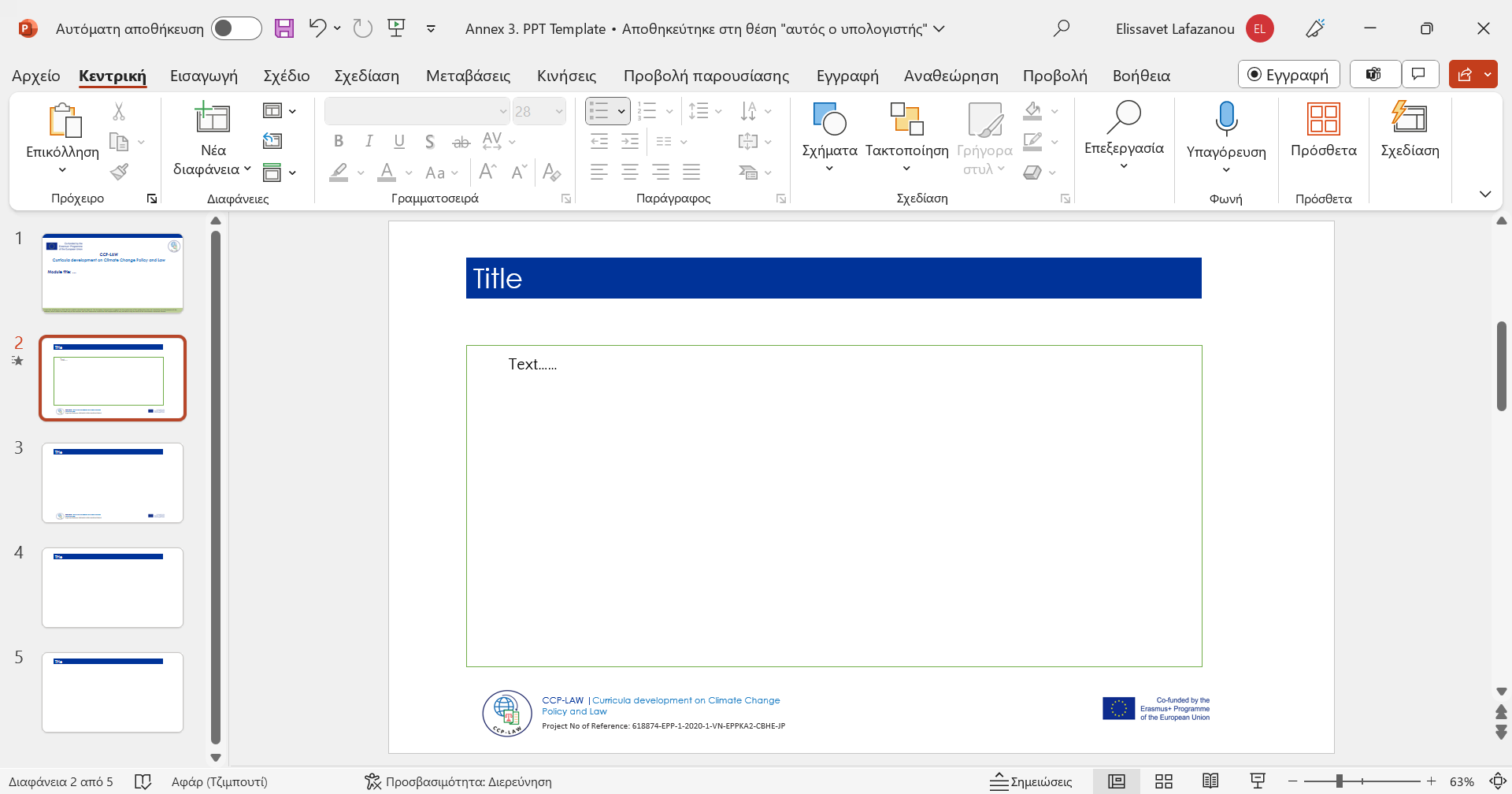 8. THE INTERPLAY OF SCIENCE, ECONOMICS, AND ETHICS
8.1. Scientific Evidence in Court
Types of Scientific Evidence Used in Court
	Scientific evidence can vary widely in nature and use. Common types include DNA analysis, chemical substance testing, digital data forensics, and environmental impact assessments. Each type plays a unique role depending on the case context.
Examples of scientific evidence
Discussion on reliability and relevance
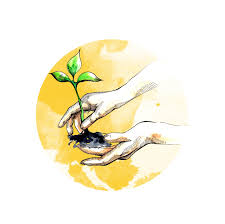 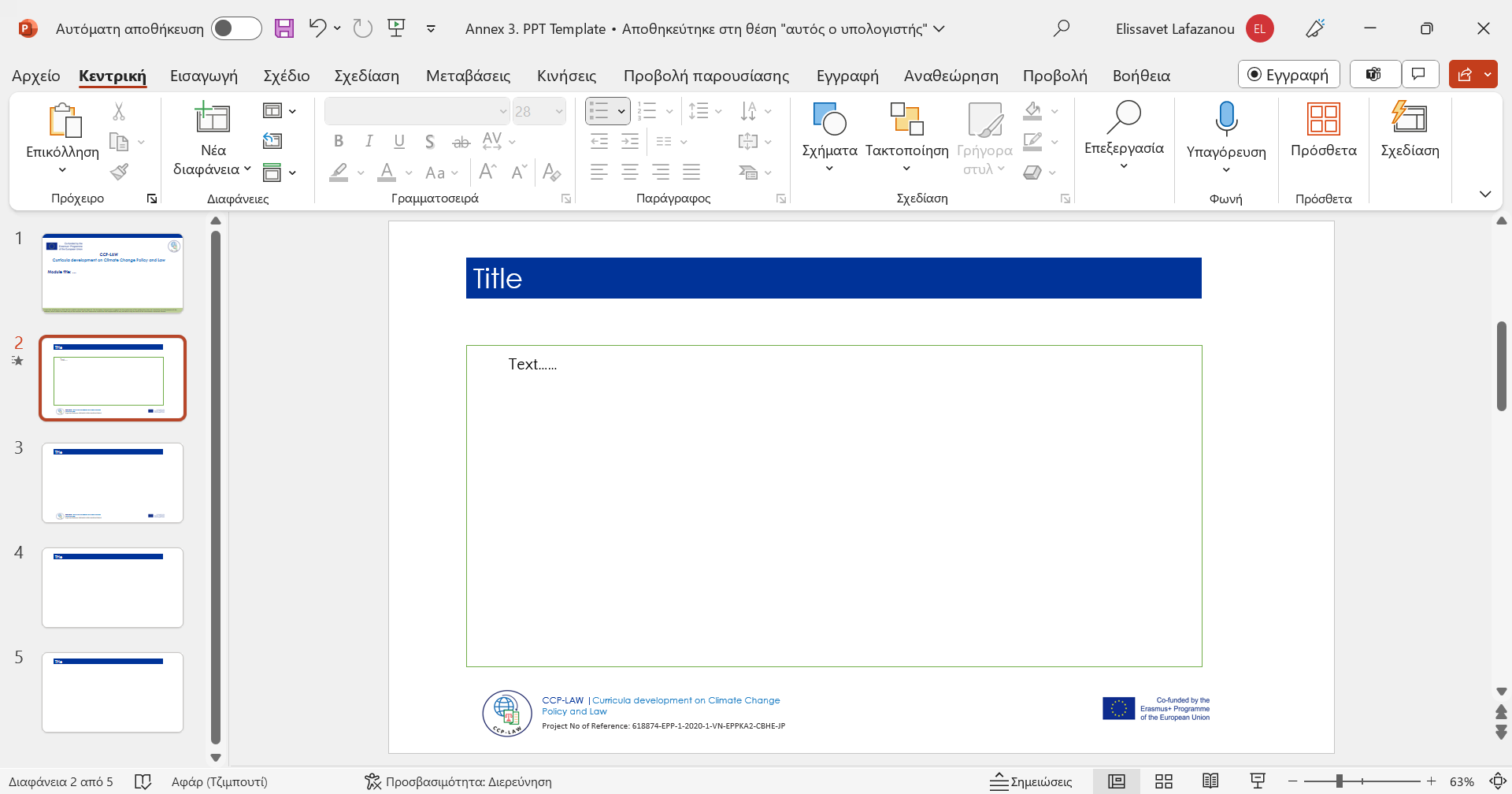 8. THE INTERPLAY OF SCIENCE, ECONOMICS, AND ETHICS
8.1. Scientific Evidence in Court
The Admissibility of Scientific Evidence
	Not all scientific evidence is admissible in court. The admissibility is governed by criteria such as relevance, reliability, and sufficiency, which can vary by jurisdiction. Key legal standards include the Daubert Standard in the U.S.“
Criteria for admissibility
Explanation of Daubert and other standards
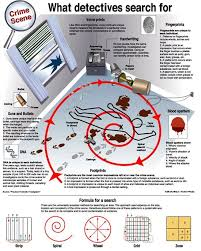 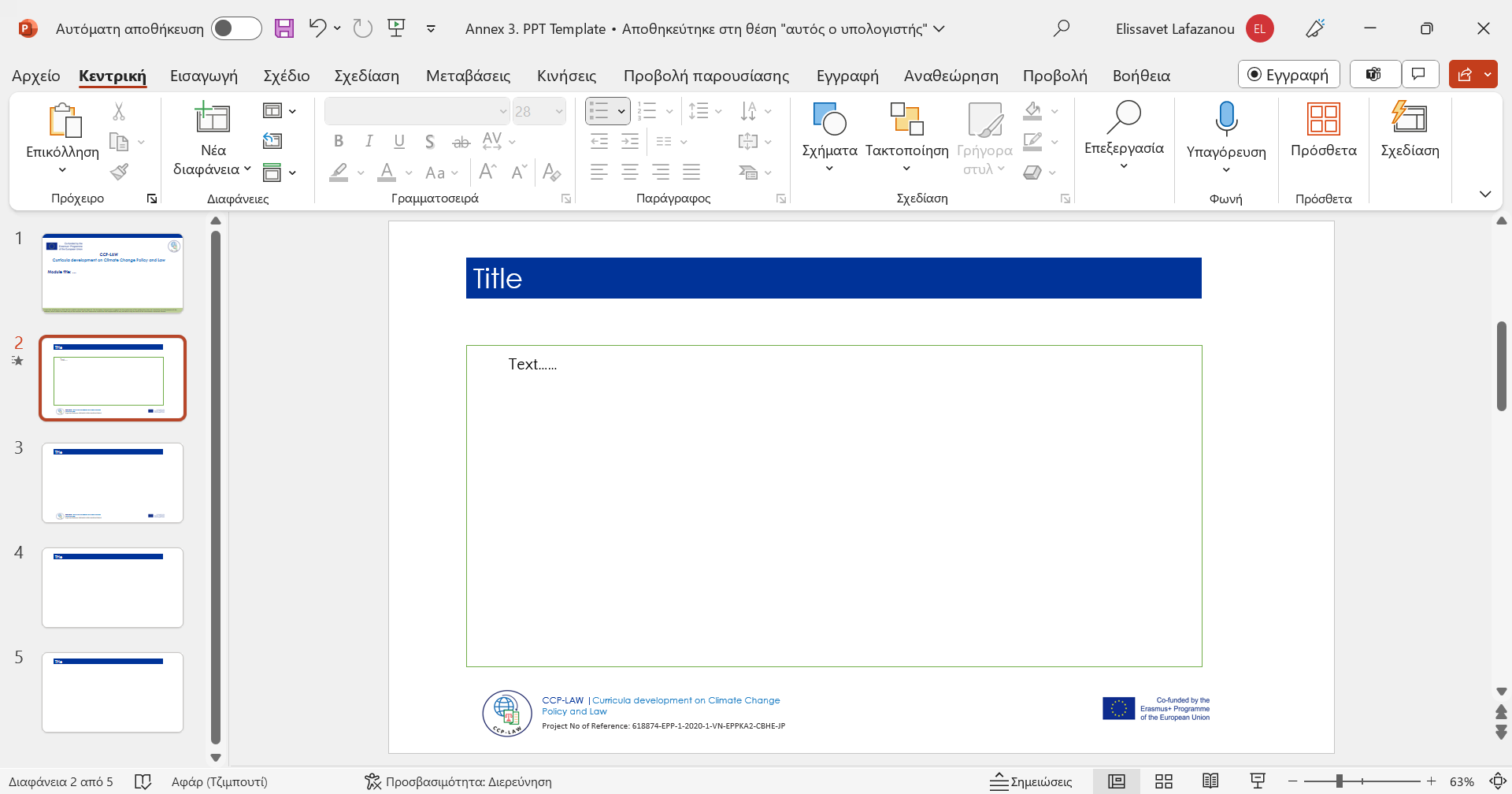 8. THE INTERPLAY OF SCIENCE, ECONOMICS, AND ETHICS
8.1. Scientific Evidence in Court
Challenges in Presenting Scientific Evidence
	Presenting scientific evidence in court is fraught with challenges. These include the complexity of the evidence, potential biases in interpretation, and the qualifications of expert witnesses.
Common challenges faced
Impact of expert witness testimony
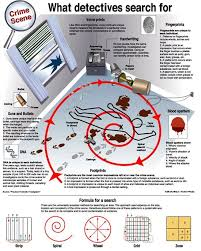 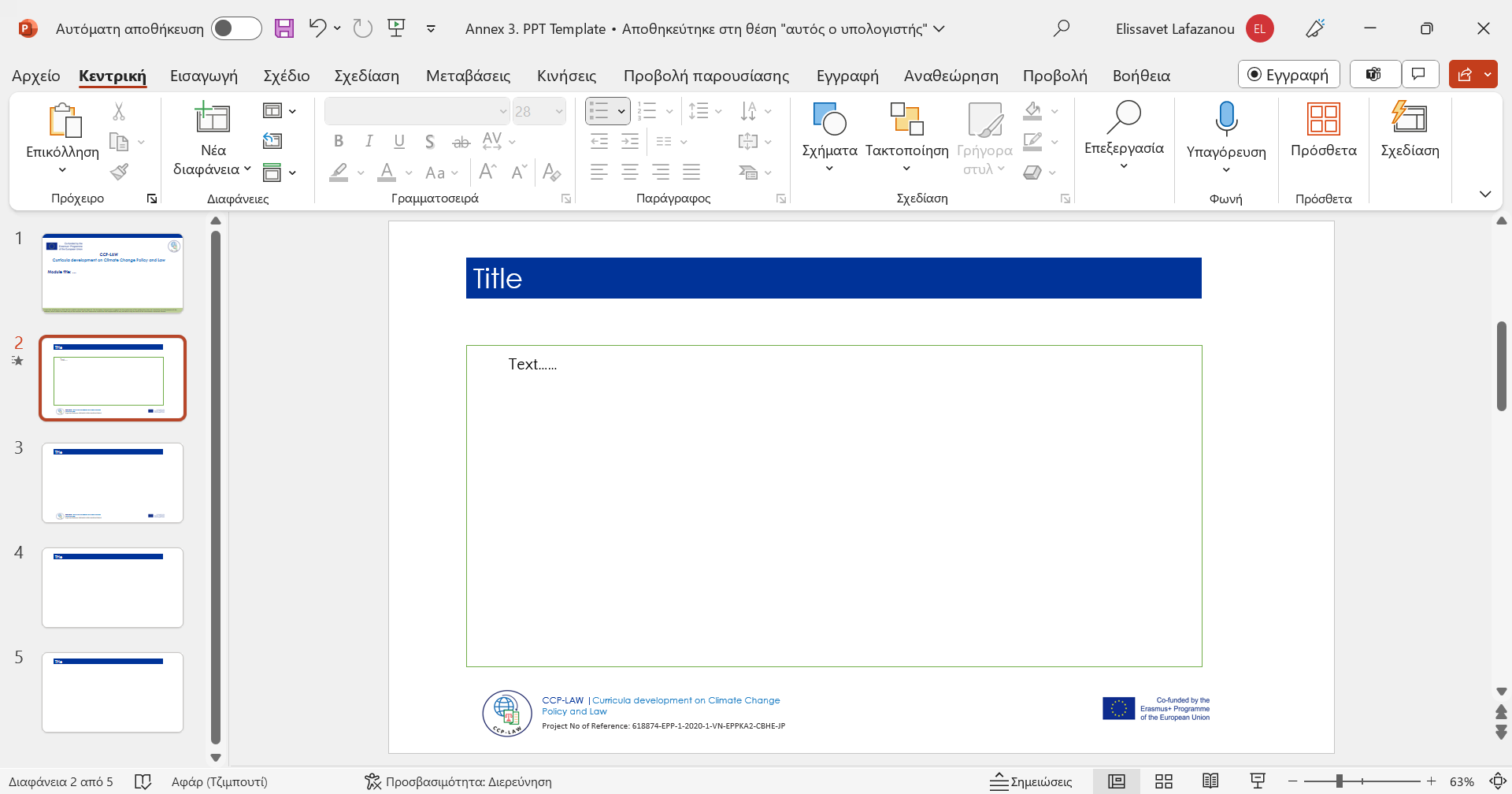 8. THE INTERPLAY OF SCIENCE, ECONOMICS, AND ETHICS
8.1. Scientific Evidence in Court
Economic Implications of Scientific Evidence
	The use of scientific evidence can have significant economic implications. Costs associated with gathering, analyzing, and presenting evidence can be substantial, influencing the dynamics of legal proceedings and accessibility of justice.
Cost analysis of scientific evidence
Economic impact on parties involved
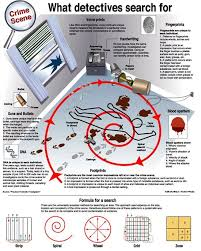 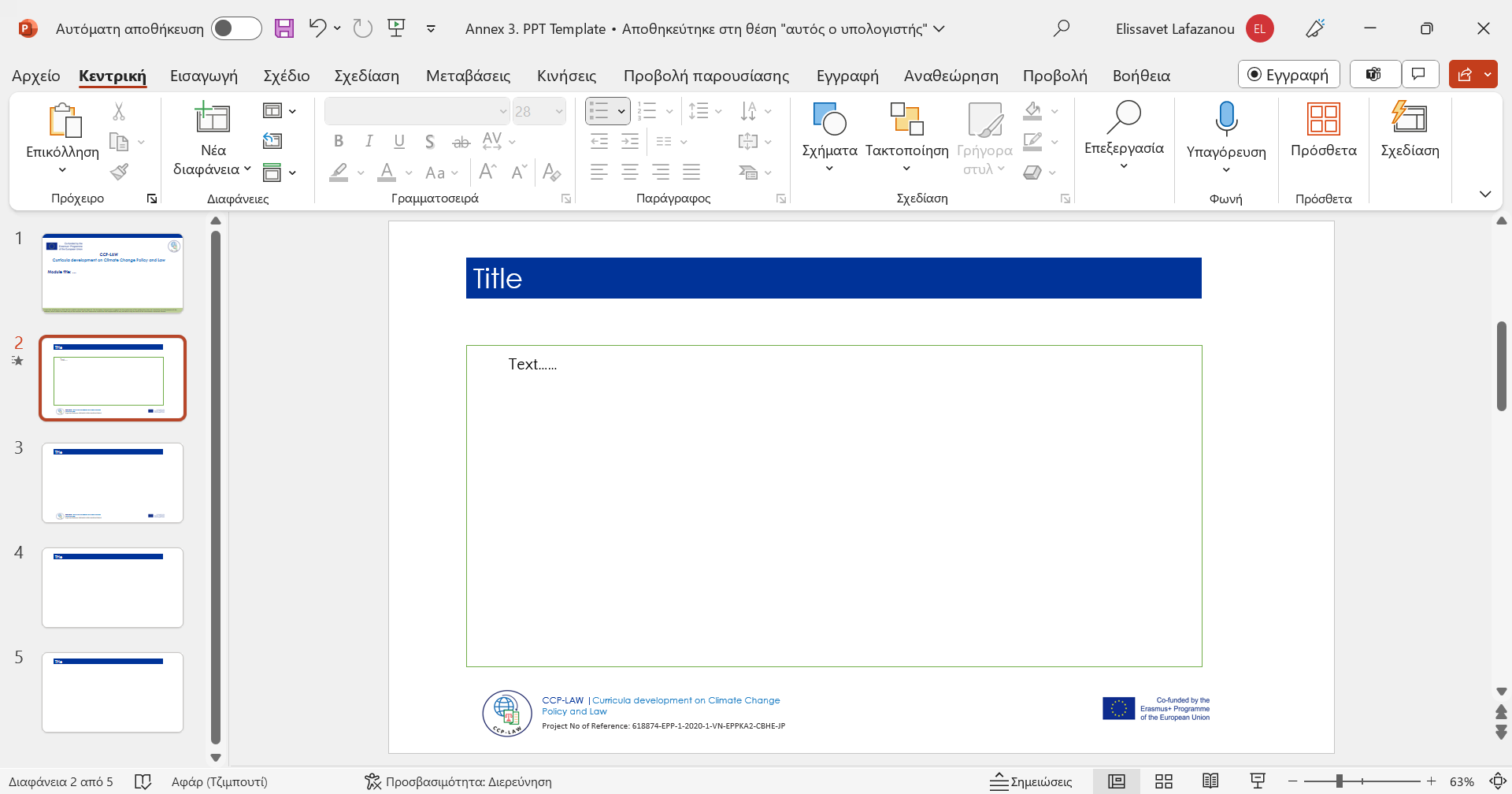 8. THE INTERPLAY OF SCIENCE, ECONOMICS, AND ETHICS
8.1. Scientific Evidence in Court
Ethical Considerations in the Use of Scientific Evidence
	The ethical dimensions of using scientific evidence are profound. Issues such as privacy, consent, and the potential misuse of data are crucial considerations that need careful handling.
Ethical issues in collecting and using scientific evidence
Case studies illustrating ethical dilemmas
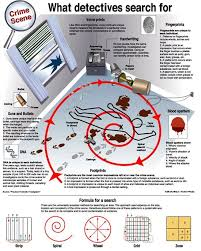 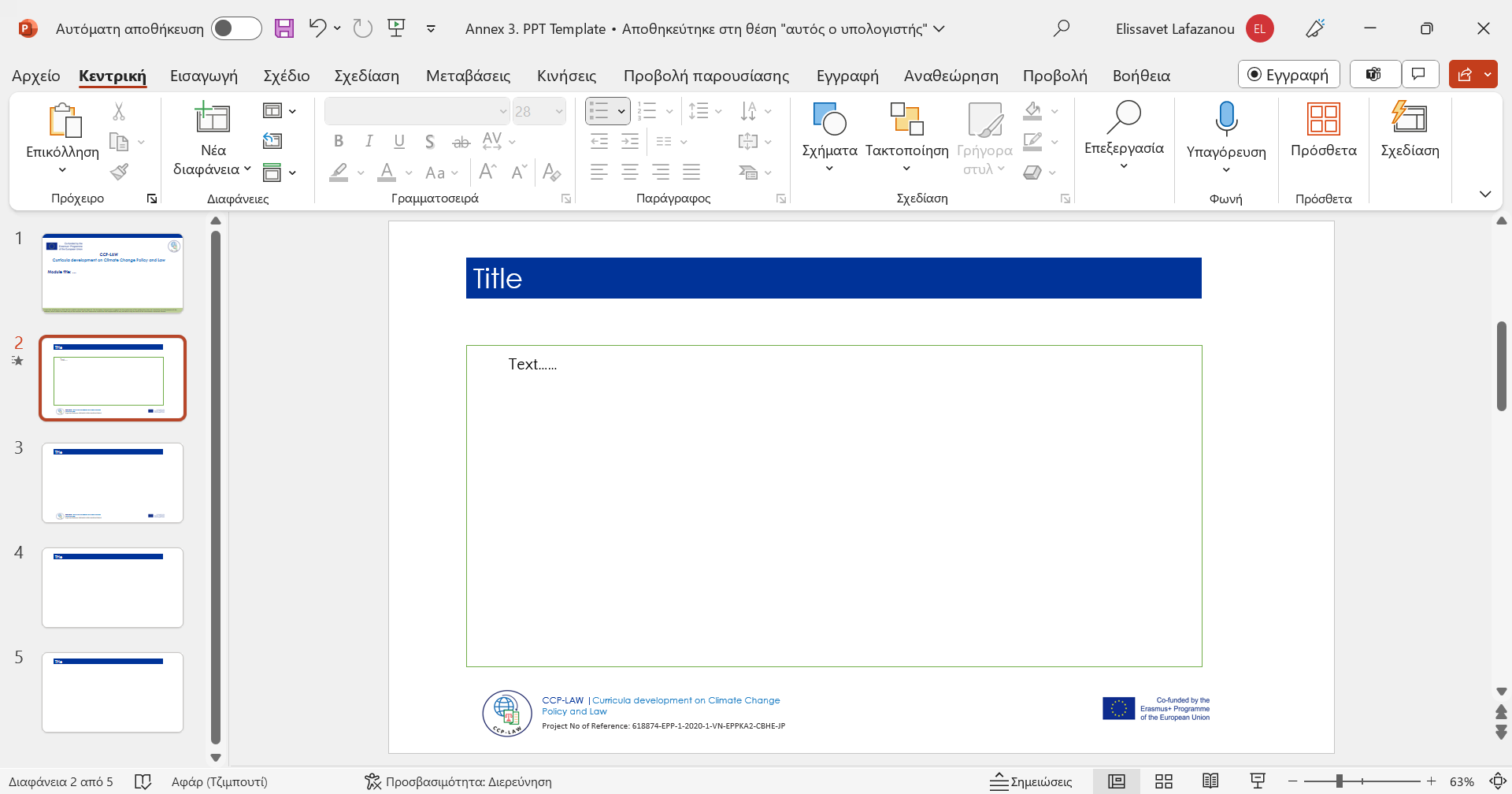 8. THE INTERPLAY OF SCIENCE, ECONOMICS, AND ETHICS
8.1. Scientific Evidence in Court
Future Trends
	As science continues to advance, its role in the courtroom will only grow more complex and influential. Future trends may include more sophisticated types of evidence and greater scrutiny of scientific claims in legal contexts
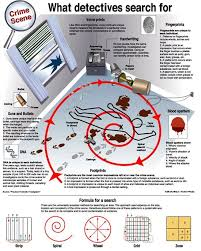 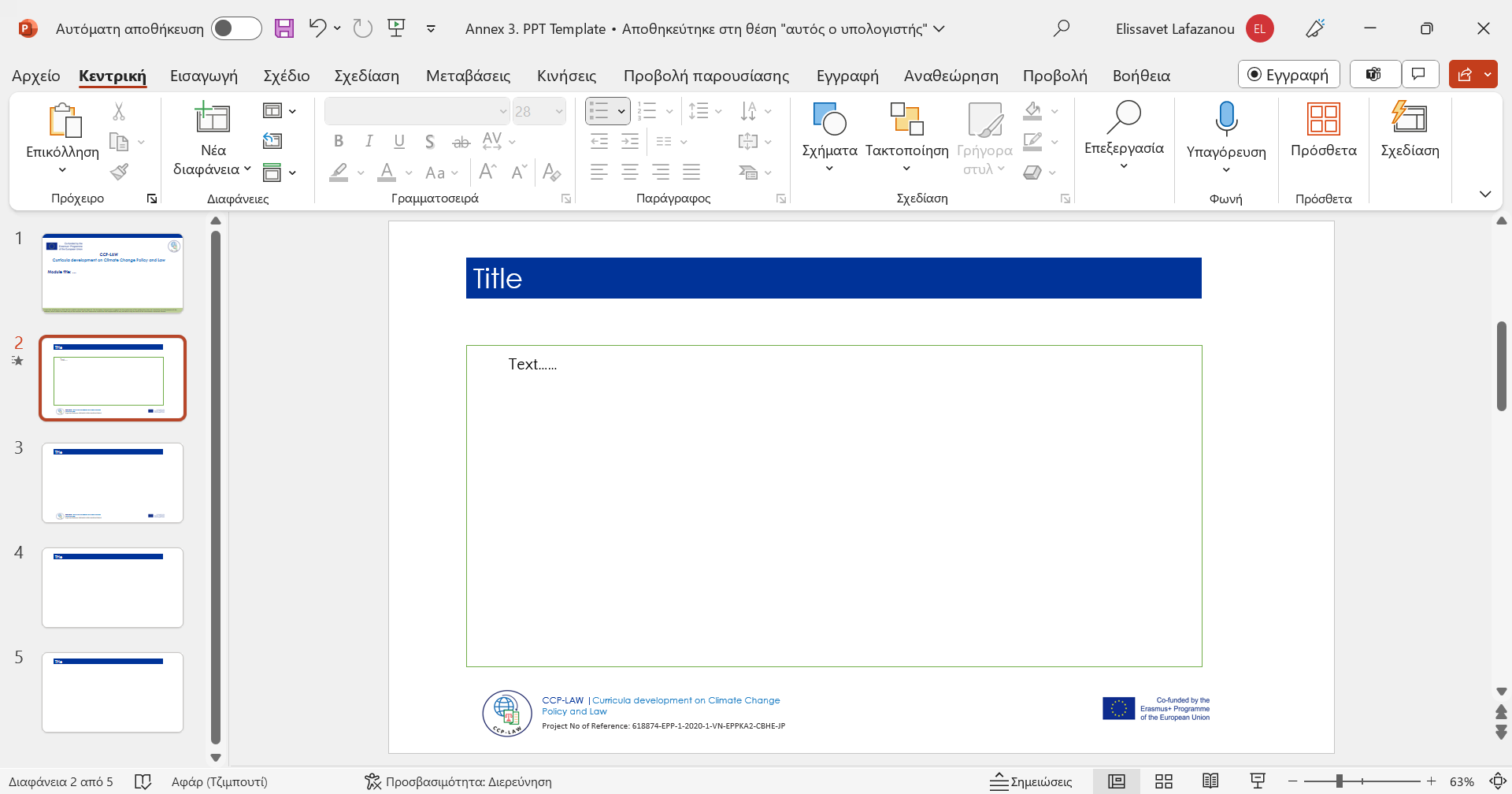 8. THE INTERPLAY OF SCIENCE, ECONOMICS, AND ETHICS
8.2. Role of Climate models, expert witnesses
This presentation explores the crucial roles that climate models and expert witnesses play in the context of legal disputes related to climate issues. We will discuss how these elements help shape the interpretation and outcome of environmental litigation.
Overview of climate models in legal contexts
Importance of expert witnesses in interpreting complex scientific data
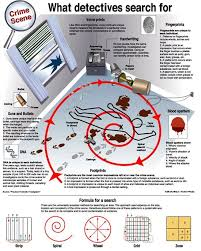 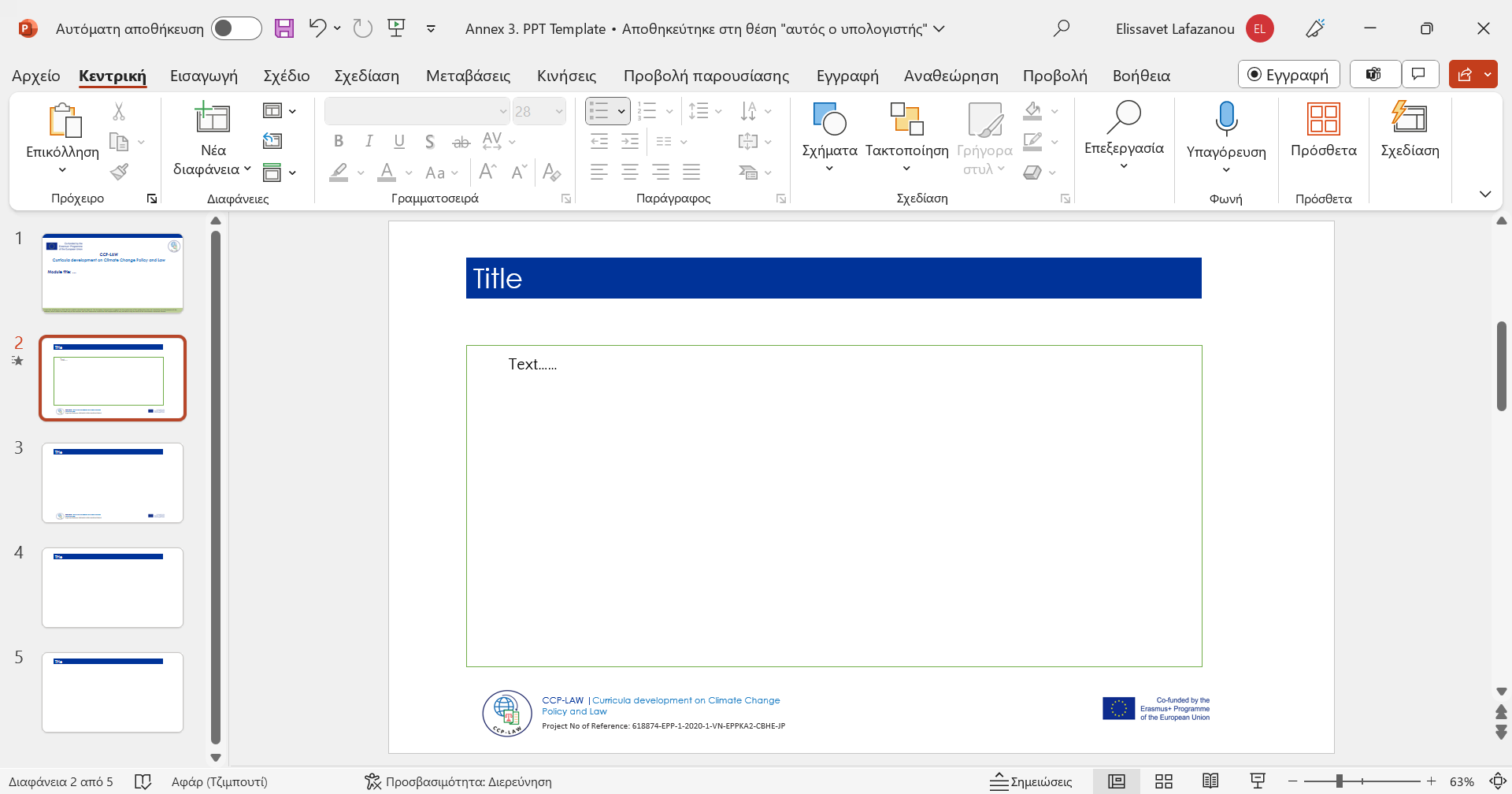 8. THE INTERPLAY OF SCIENCE, ECONOMICS, AND ETHICS
8.2. Role of Climate models, expert witnesses
Understanding Climate Model
	Climate models are sophisticated tools that simulate the interactions of the atmosphere, oceans, land surface, and ice. They are essential in predicting future climate conditions and are frequently scrutinized in legal settings.
Definition and components of climate models
How models predict climate change
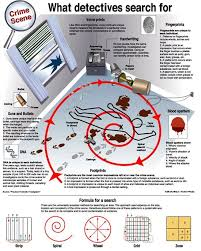 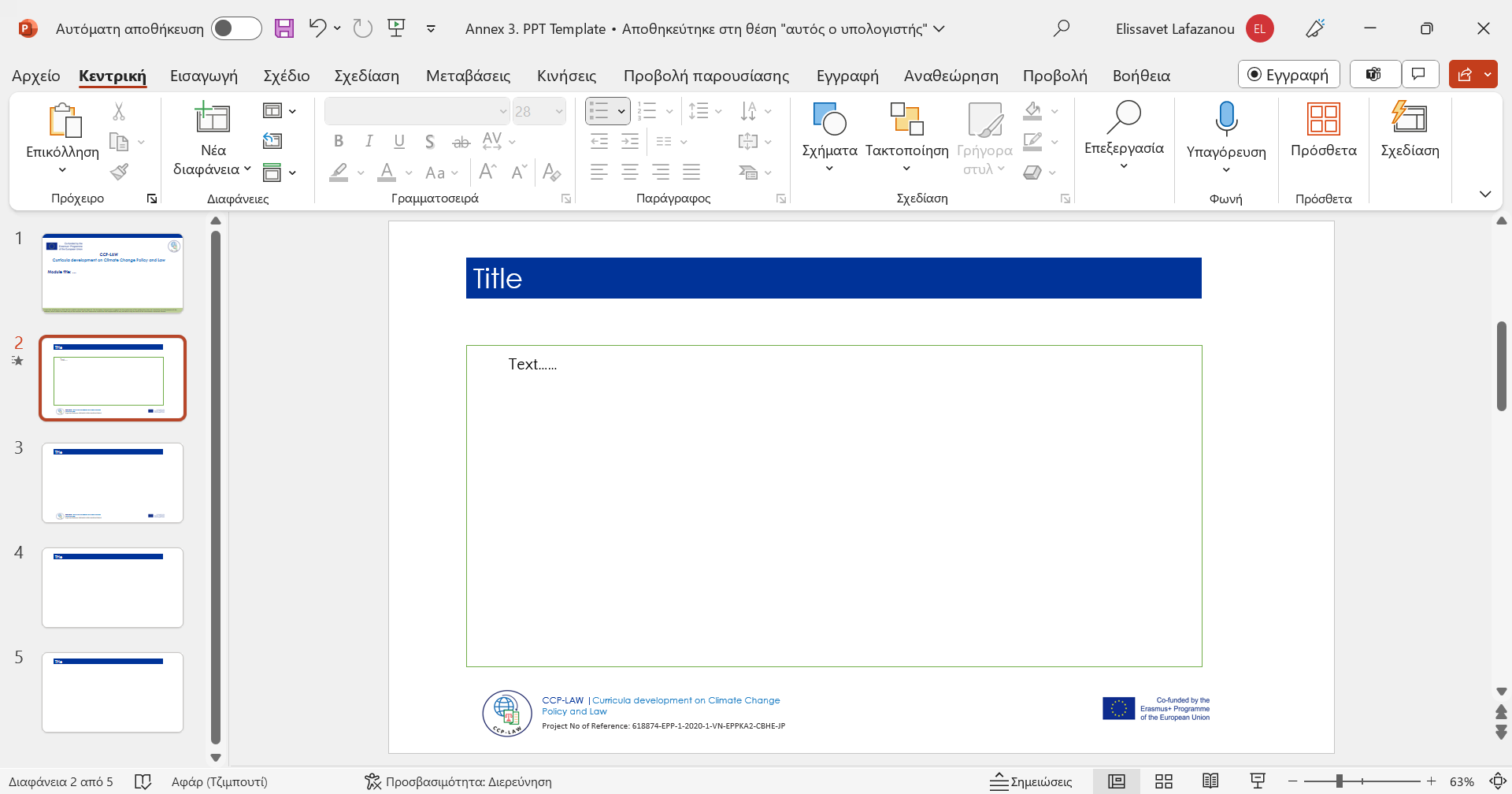 8. THE INTERPLAY OF SCIENCE, ECONOMICS, AND ETHICS
8.2. Role of Climate models, expert witnesses
Role of Climate Models in Legal Cases
	Climate models can provide critical evidence in cases regarding environmental regulations, damage assessments, and policy disputes. They help establish causal links between emissions and environmental impacts.
Examples of cases using climate models
Impact of model predictions on legal outcomes
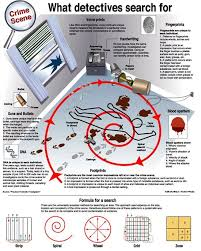 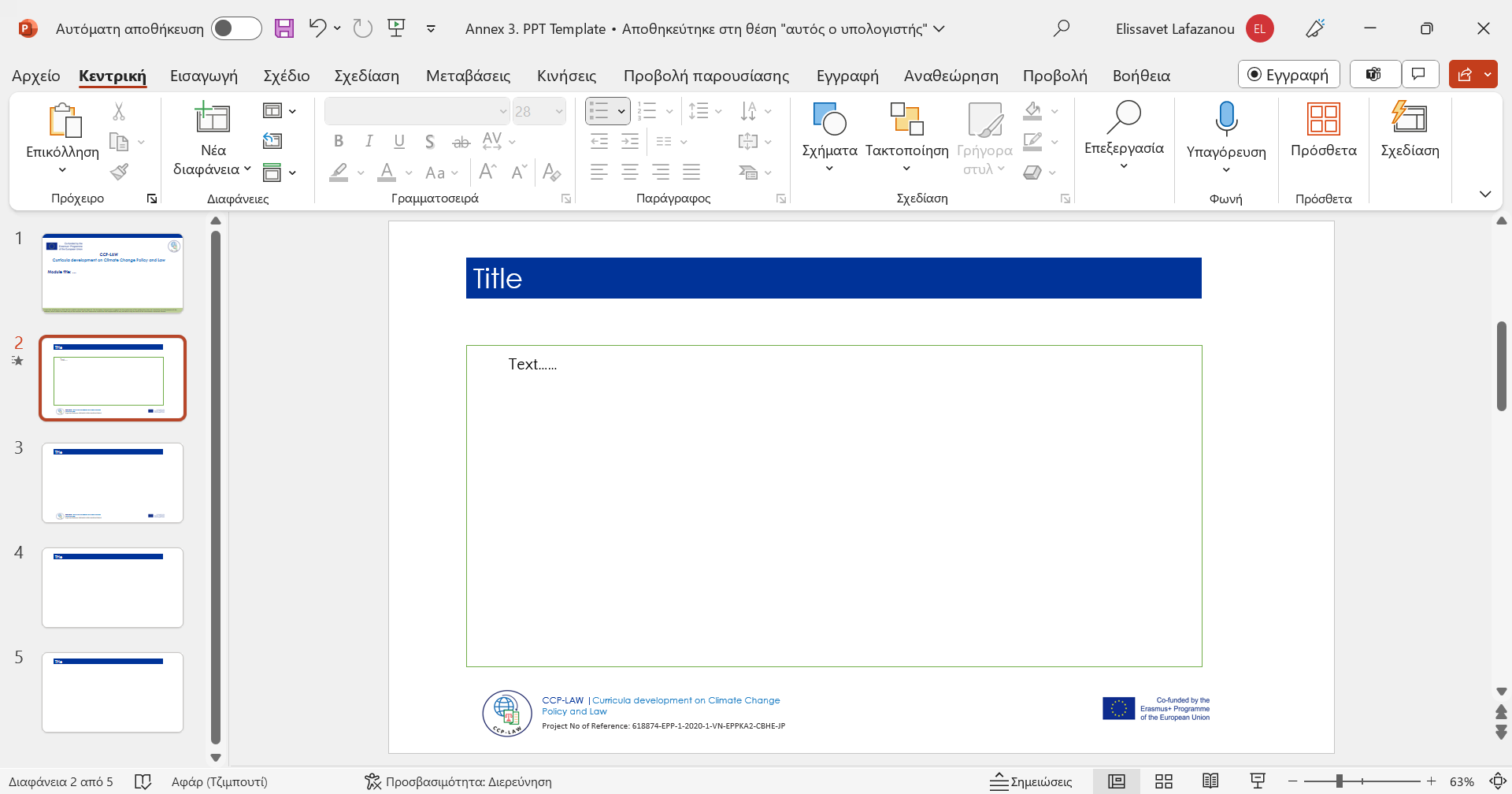 8. THE INTERPLAY OF SCIENCE, ECONOMICS, AND ETHICS
8.2. Role of Climate models, expert witnesses
Selecting and Qualifying Expert Witnesses
	The selection of expert witnesses is a key aspect in legal cases involving scientific evidence. Experts in climate science must not only be knowledgeable but also able to convey complex information clearly to non-scientists.
Criteria for selecting expert witnesses
Process of qualifying an expert in court
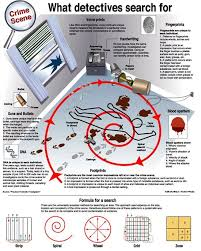 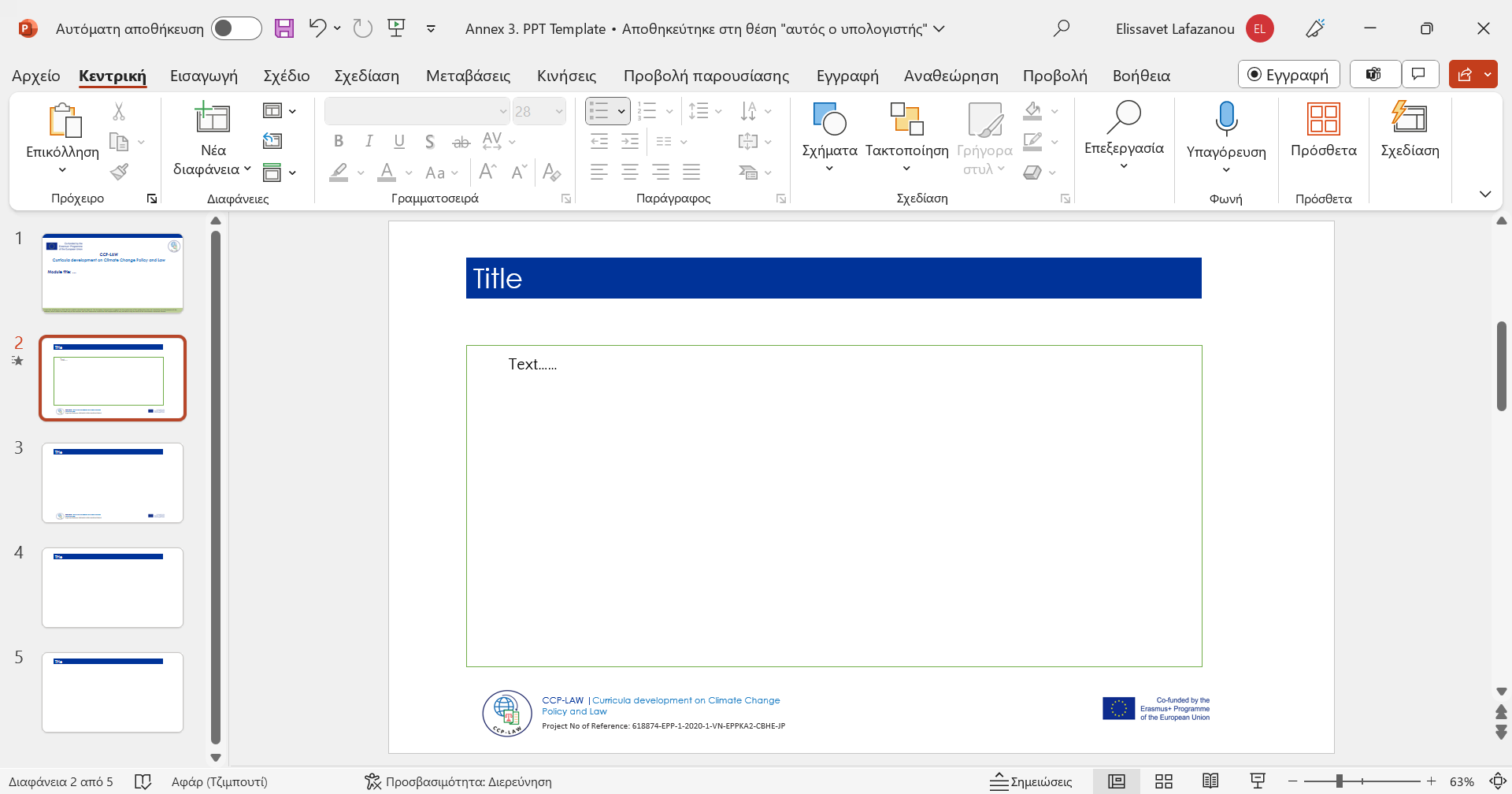 8. THE INTERPLAY OF SCIENCE, ECONOMICS, AND ETHICS
8.2. Role of Climate models, expert witnesses
Challenges Faced by Expert Witnesses
	Expert witnesses often face significant challenges such as intense cross-examinations, biases in model interpretation, and the pressure to simplify complex data for understanding by judges and juries.
Common challenges in testimony
Handling cross-examination and skepticism
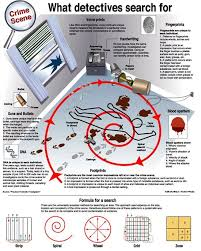 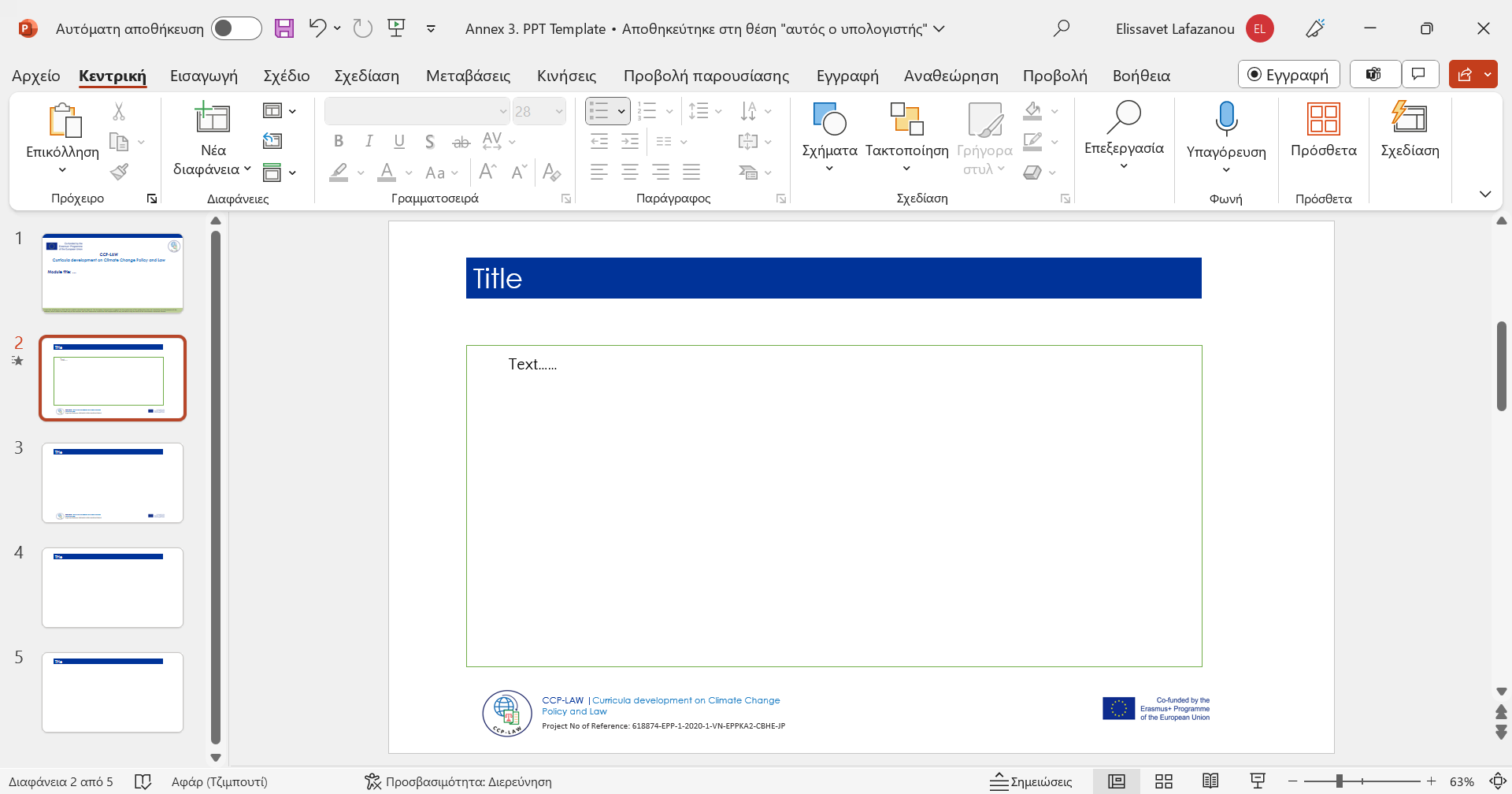 8. THE INTERPLAY OF SCIENCE, ECONOMICS, AND ETHICS
8.2. Role of Climate models, expert witnesses
Economic and Ethical Considerations
	The use of climate models and expert witnesses also involves significant economic and ethical considerations. Costs can be high, and ethical dilemmas may arise from conflicts of interest or pressures to alter interpretations.
Economic impact of employing expert witnesses
Ethical considerations in expert testimony
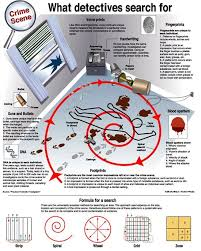 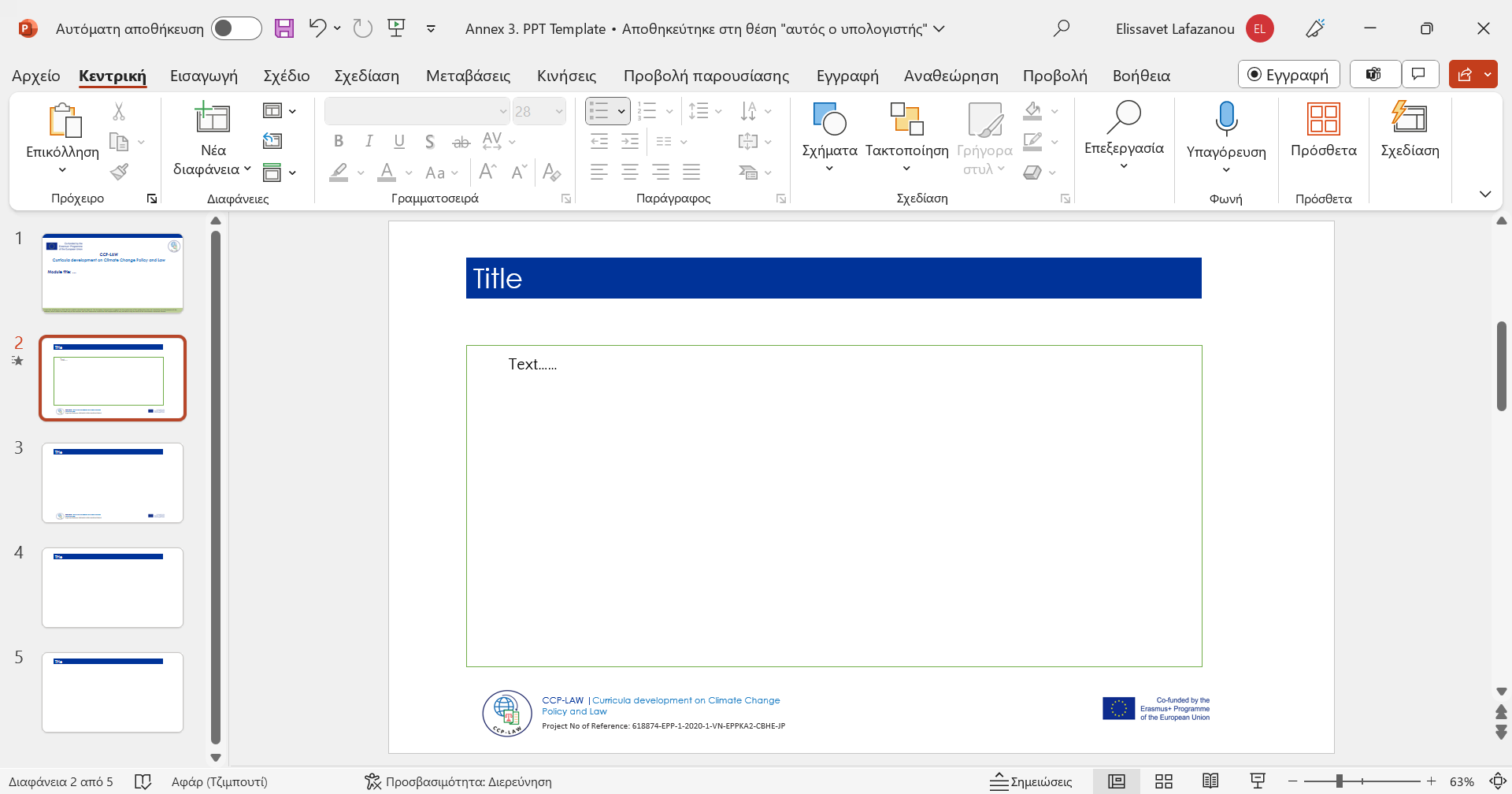 8. THE INTERPLAY OF SCIENCE, ECONOMICS, AND ETHICS
8.6. Climate justice, intergenerational justice
This presentation explores the crucial roles that climate models and expert witnesses play in the context of legal disputes related to climate issues. We will discuss how these elements help shape the interpretation and outcome of environmental litigation.
Overview of climate models in legal contexts
Importance of expert witnesses in interpreting complex scientific data
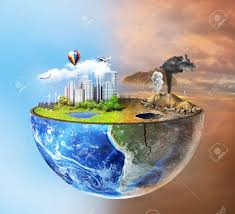 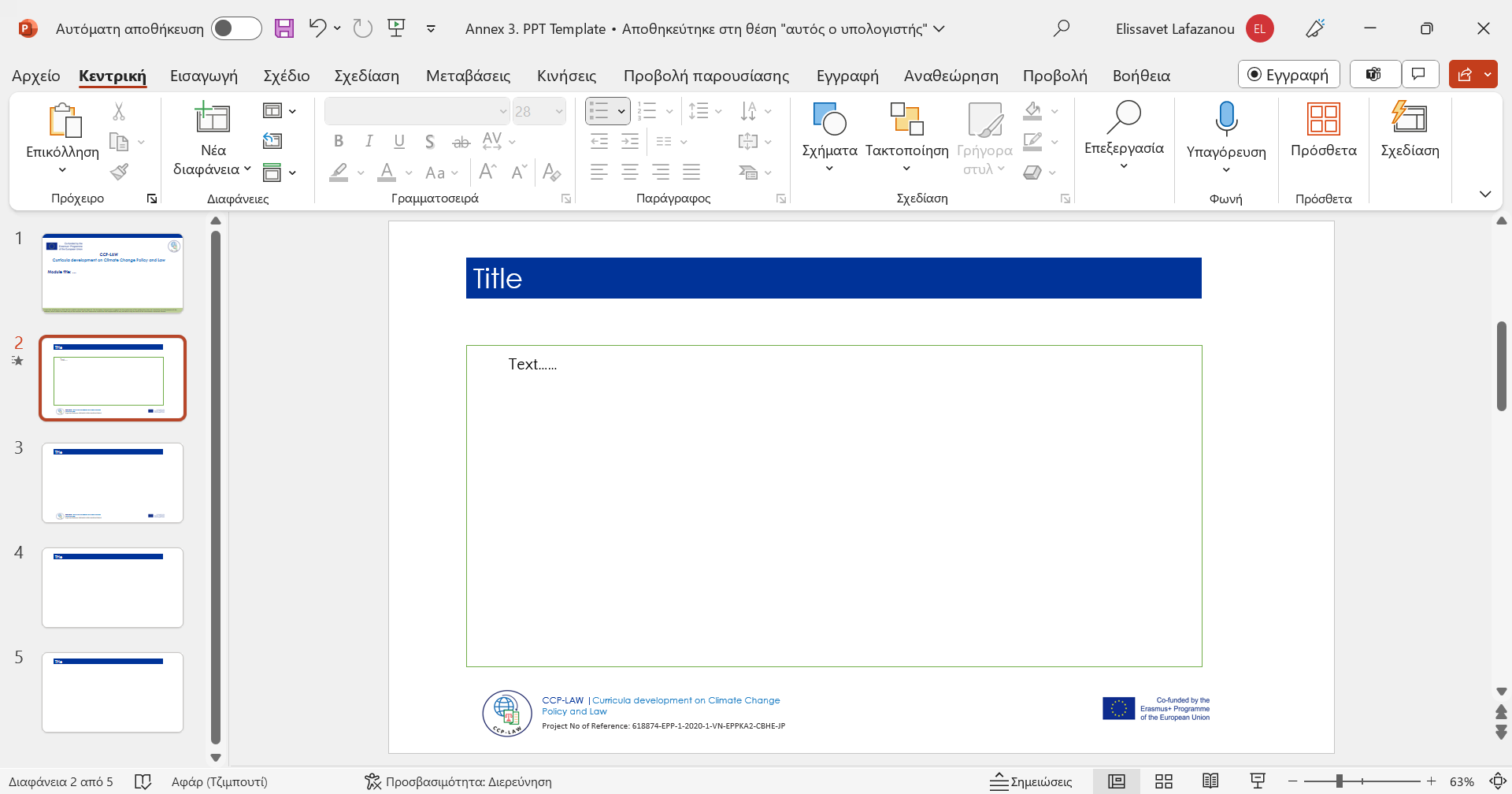 8. THE INTERPLAY OF SCIENCE, ECONOMICS, AND ETHICS
8.6. Climate justice, intergenerational justice
The Science Behind Climate Justice
Climate justice links environmental policies and their social implications. Scientific data on climate impacts helps us understand who is most affected by climate change and the fairness in the distribution of these impacts.
How scientific data supports claims for climate justice
Case studies on vulnerable populations affected by climate change
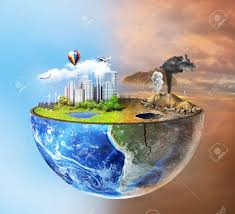 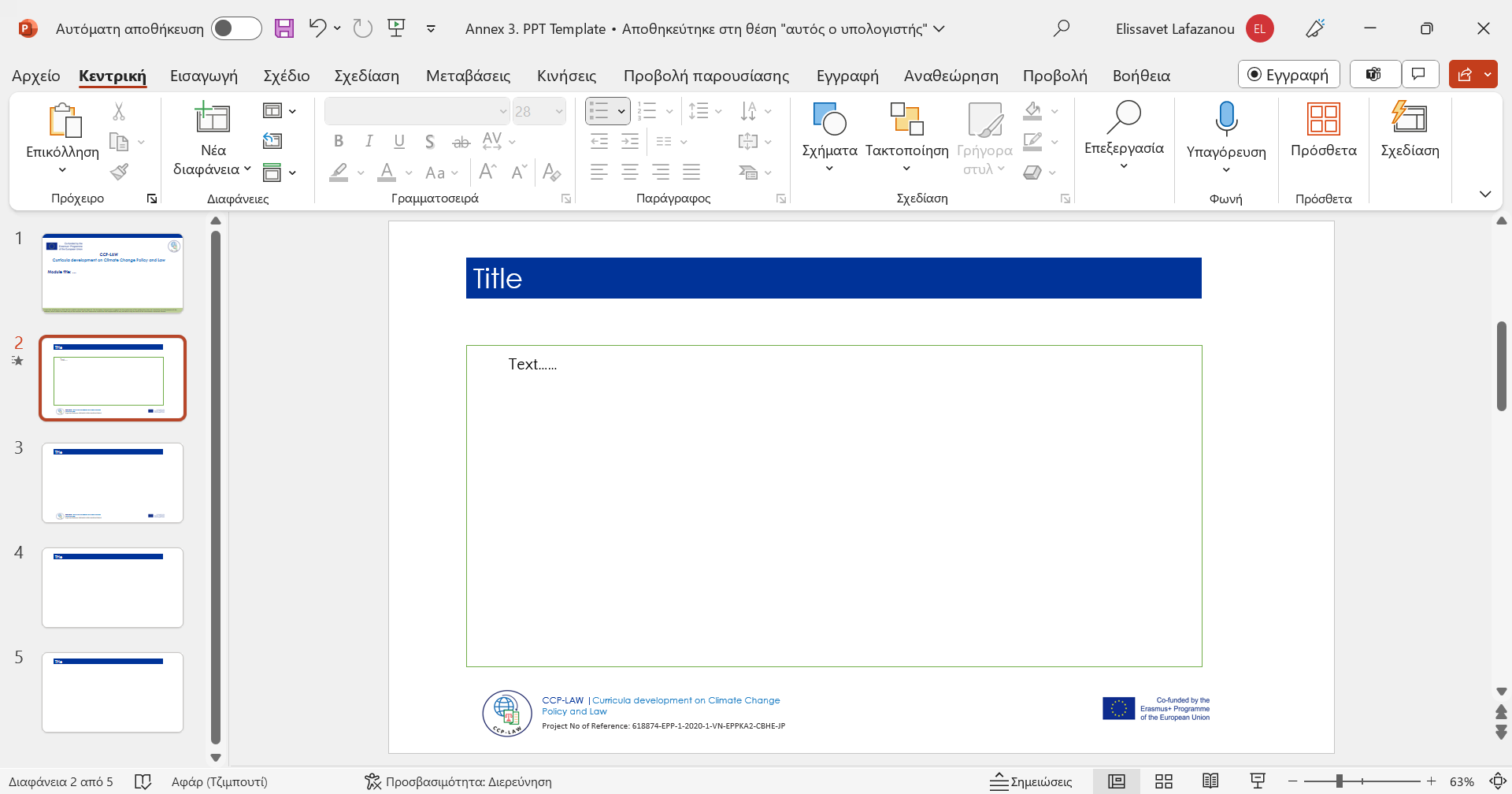 8. THE INTERPLAY OF SCIENCE, ECONOMICS, AND ETHICS
8.6. Climate justice, intergenerational justice
Economic Aspects of Climate Justice
The economic dimension of climate justice involves the analysis of who bears the cost of adaptation and mitigation. It challenges us to consider equitable economic policies that do not disproportionately burden the less affluent.
Discussion of economic disparities in climate adaptation
Examples of funding mechanisms for equitable climate finance
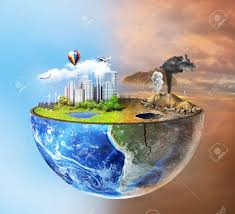 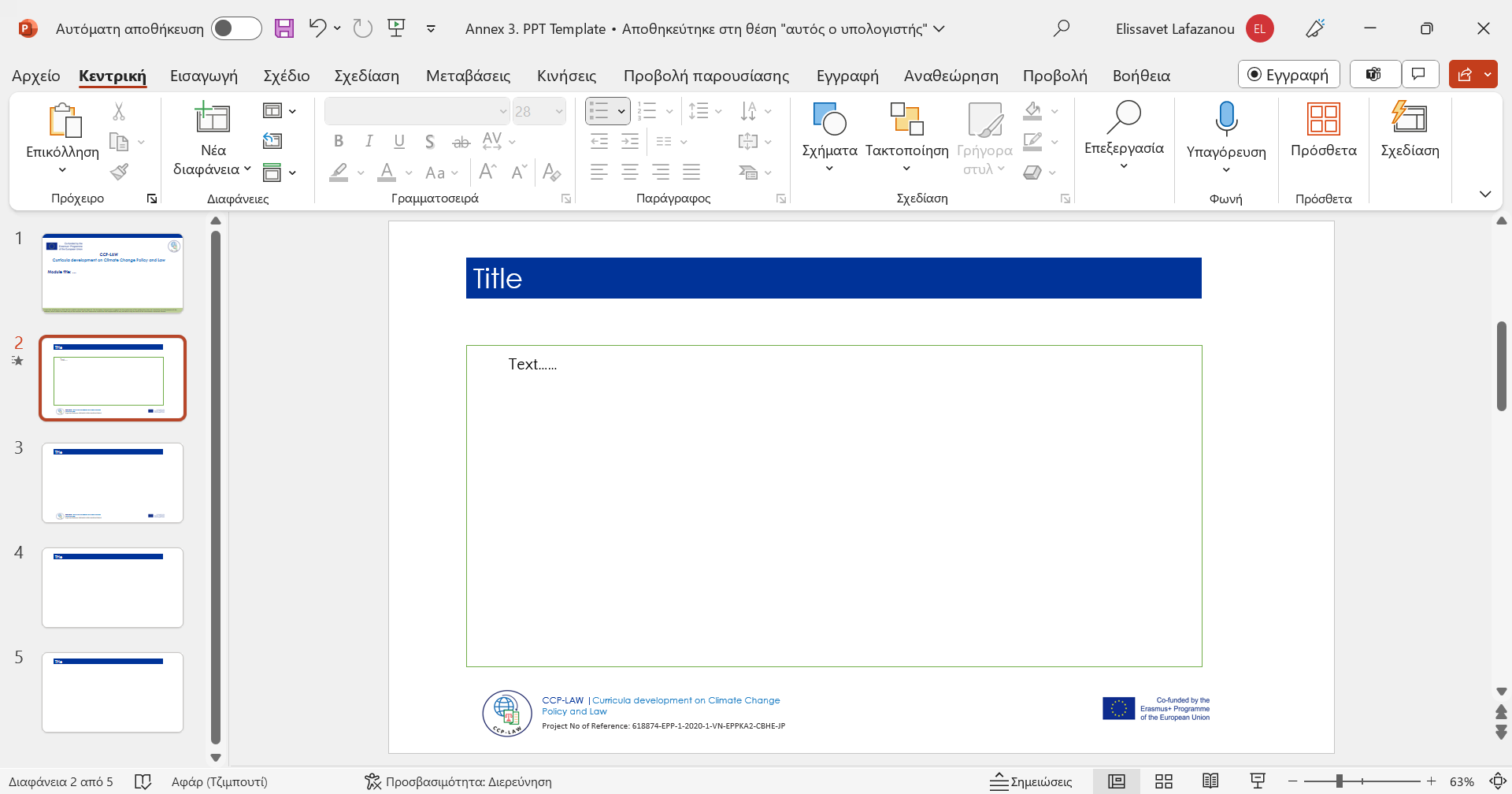 8. THE INTERPLAY OF SCIENCE, ECONOMICS, AND ETHICS
8.6. Climate justice, intergenerational justice
Intergenerational Justice in Climate Policies
Intergenerational justice demands that the rights and welfare of future generations are considered in current climate policies. This involves creating long-term solutions that prevent future harm.
Principles of intergenerational justice
Impact of current policies on future generations
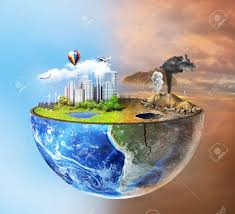 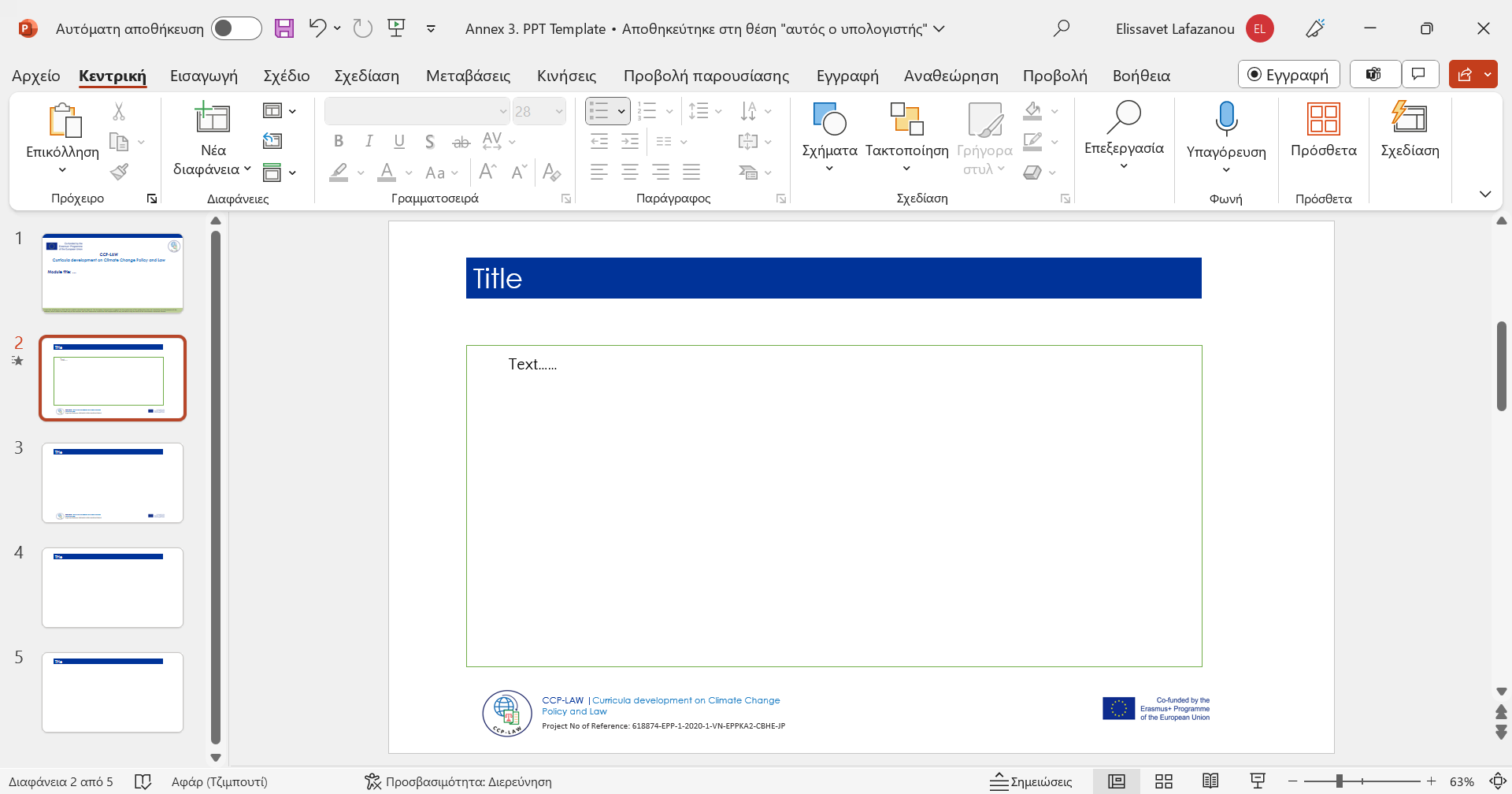 8. THE INTERPLAY OF SCIENCE, ECONOMICS, AND ETHICS
8.6. Climate justice, intergenerational justice
Legal Frameworks Supporting Climate and Intergenerational Justice
Legal frameworks are essential for enforcing climate and intergenerational justice. This includes international treaties and national laws that aim to protect the environment and ensure equitable resource distribution across generations.
Key international treaties and national laws
Case studies of successful legal enforcement
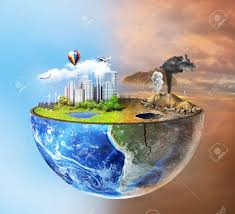 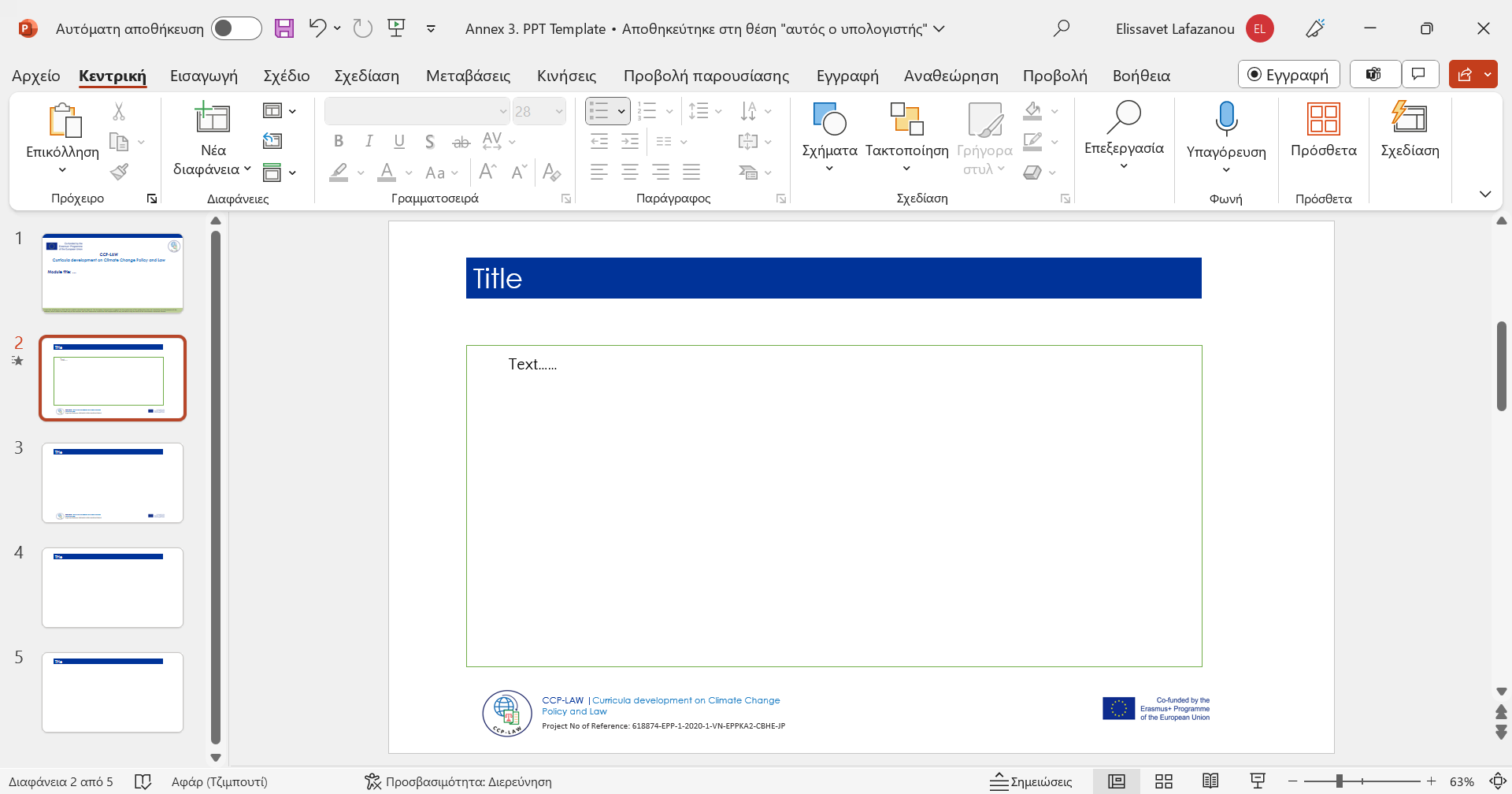 8. THE INTERPLAY OF SCIENCE, ECONOMICS, AND ETHICS
8.6. Climate justice, intergenerational justice
Challenges to Implementing Climate Justice
Implementing climate justice faces numerous challenges including political resistance, economic constraints, and the need for widespread societal change.
Major obstacles in achieving climate justice
Discussion of resistance from various sectors
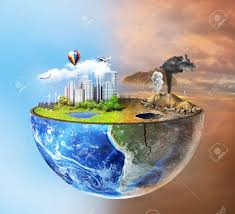 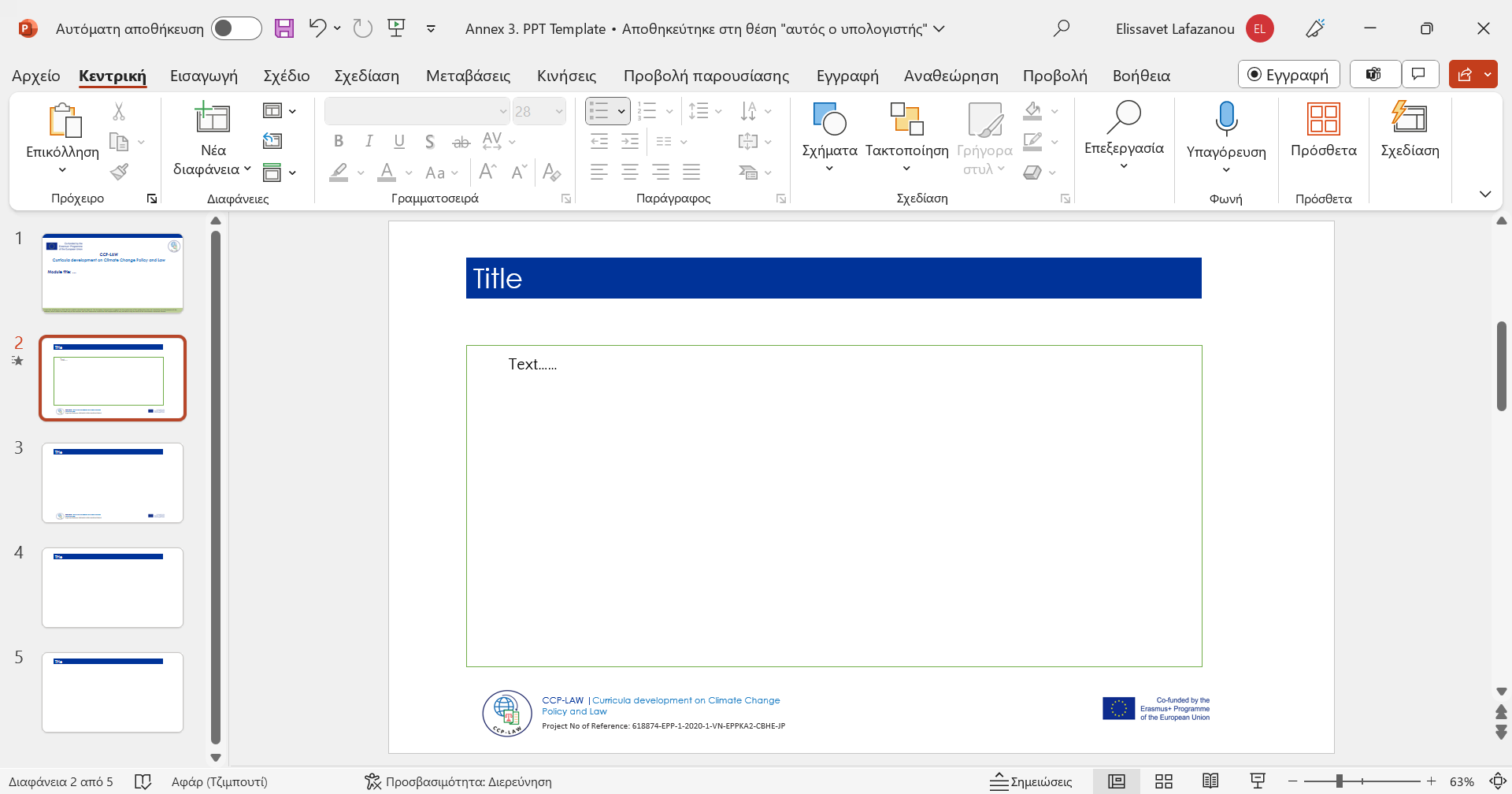 8. THE INTERPLAY OF SCIENCE, ECONOMICS, AND ETHICS
8.6. Climate justice, intergenerational justice
Future Outlook and Calls to Action
Implementing climate justice faces numerous The future of climate justice and intergenerational justice hinges on our actions today. Advocacy, continued research, and innovative policies are crucial for advancing these agendas.
Strategies for promoting climate and intergenerational justice
Role of education and public awareness
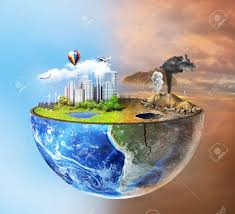 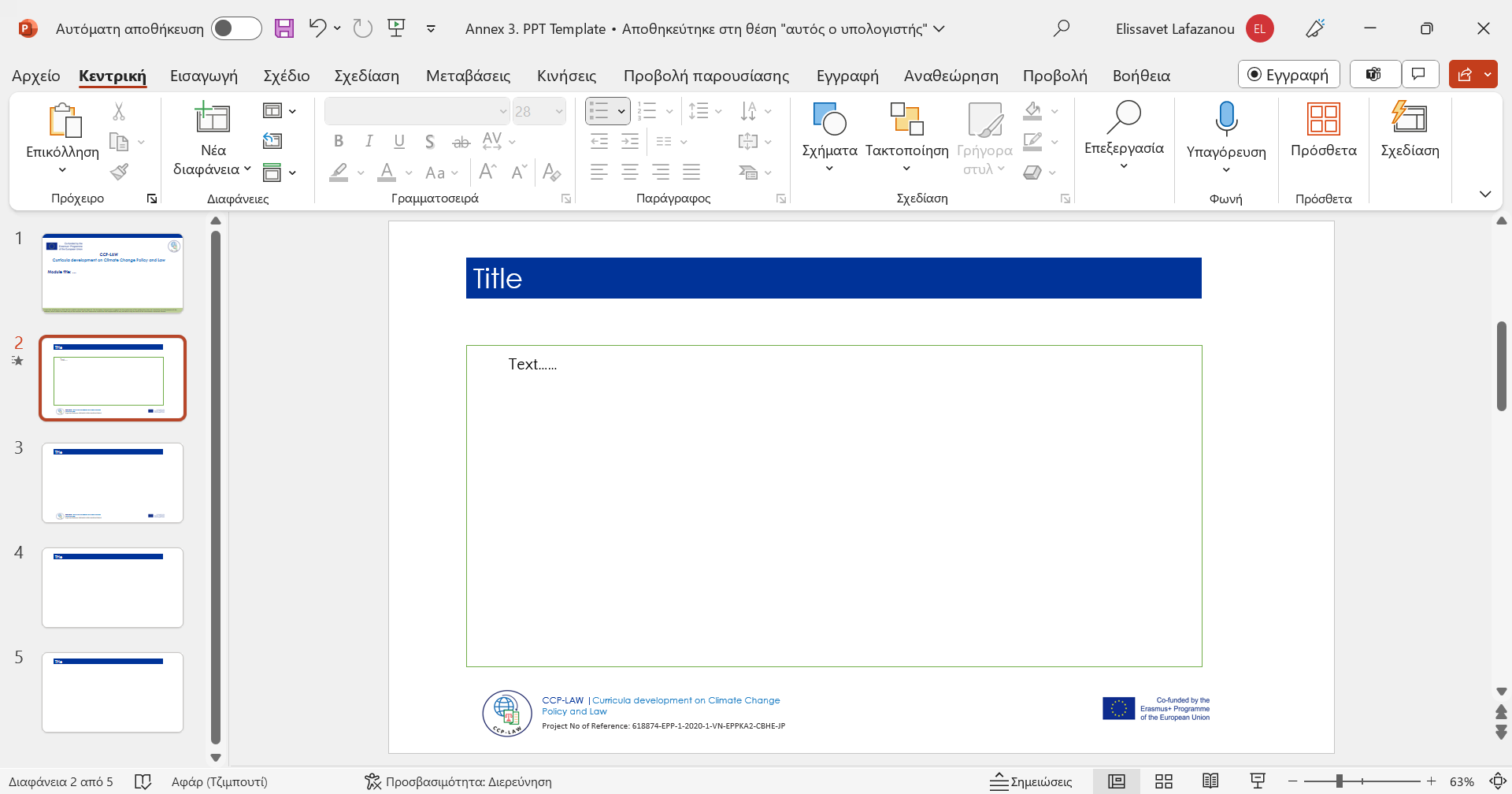